R.Muktiono Waspodo (Widyaprada Ahli Utama)
PENELITIAN KEBIJAKAN
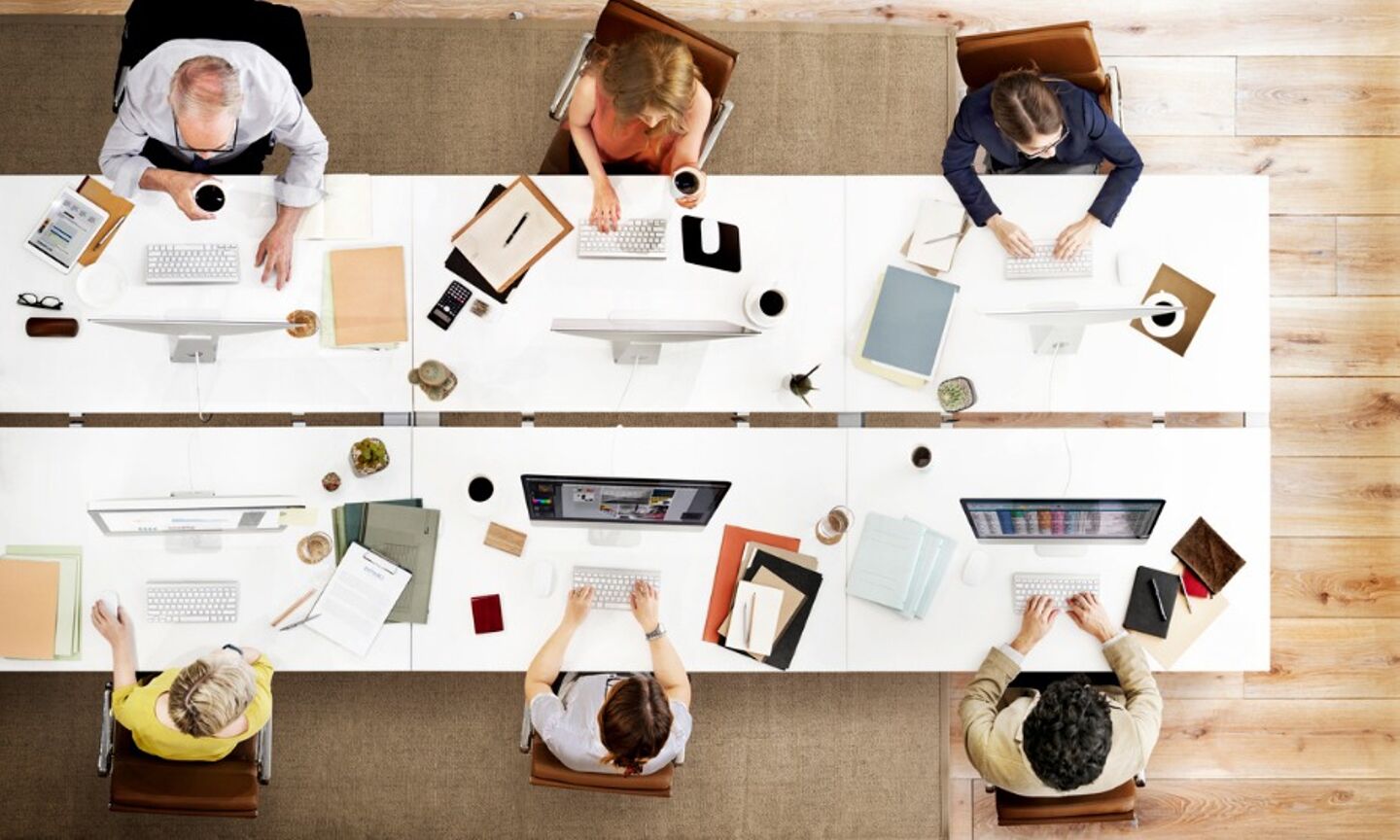 Penelitian kebijakan adalah usaha mengumpulkan informasi secara komprehensif untuk merumuskan kebijakan.

Penelitian kebijakan senantiasa berhubungan dengan maksimalisasi perolehan data agar peneliti mampu memetakan permasalahan, dan menyusun berbagai alternatif kebijakan
Apa itu Penelitian Kebijakan?
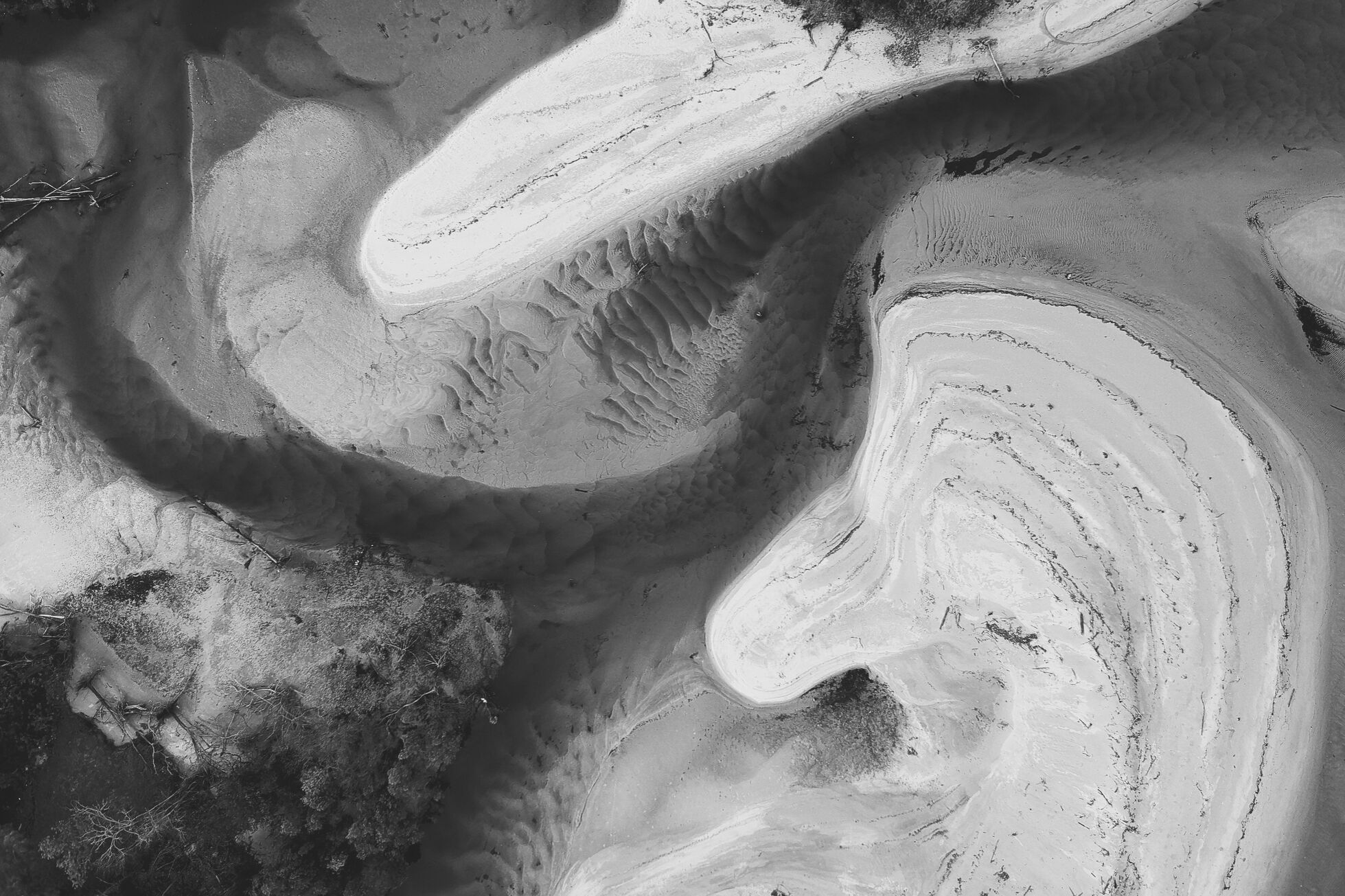 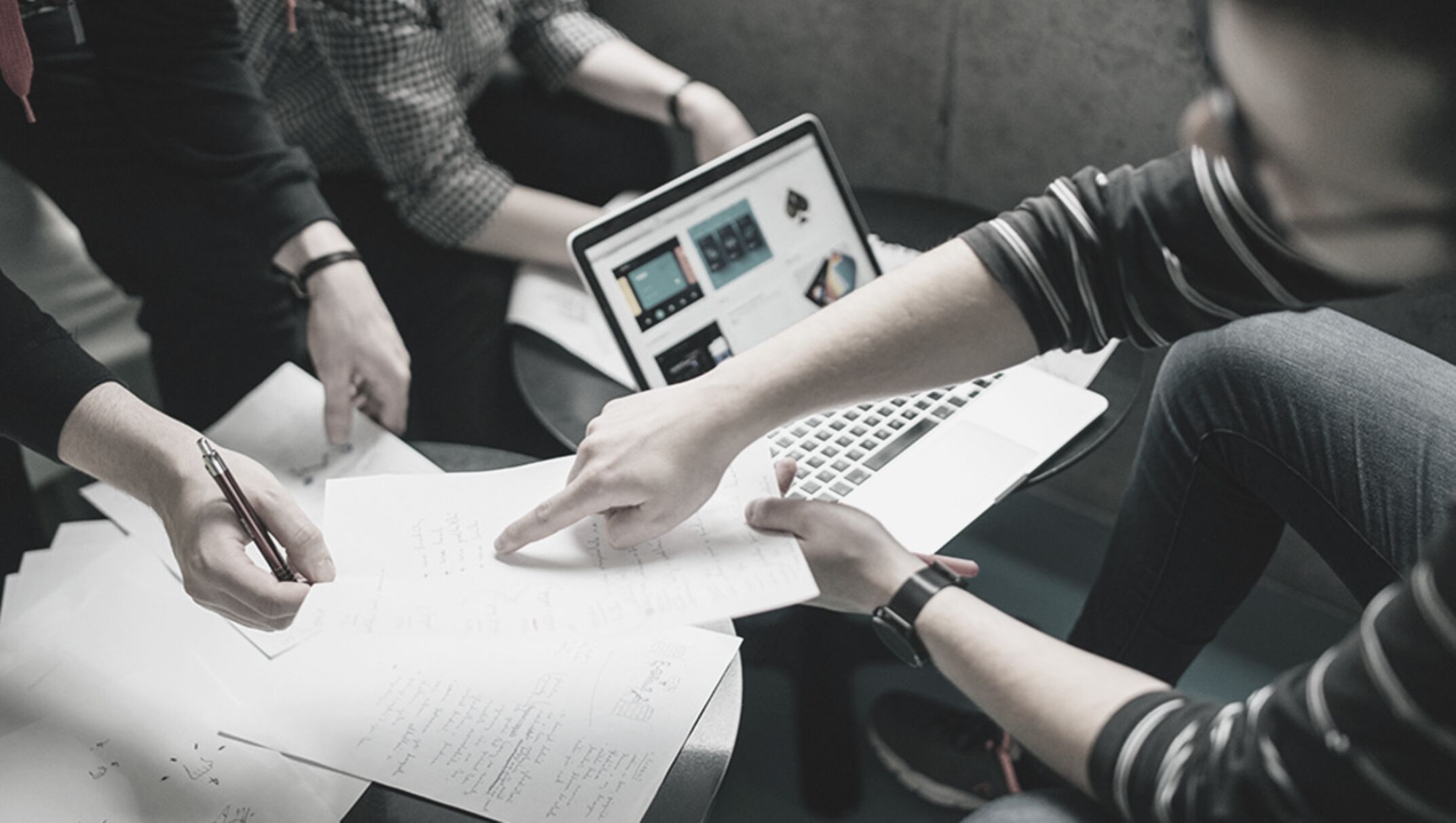 Basic Social Research
Komprehensif
Technical Social Research
PUSLITJAKDIKBUD • 2019
Penelitian kebijakan harus dilaksanakan secara sesuai prosedur kerja ilmiah
Penelitian kebijakan harus menjangkau seluruh variabel yang terkait dan relevan dengan persoalan yang sedang dikaji untuk dirumuskan kebijakan penyelesaiannya
Penelitian kebijakan harus mampu merumuskan kebijakan-kebijakan-kebijakan strategis yang dapat dikembangkan instrumen-instrumen teknisnya policy research, harus menghasilkan kebijakan publik
CIRI-CIRI
KARAKTERISTIK
memiliki fokus multi dimensional
menjangkau seluruh variabel yang terkait dengan permasalahan yang sedang dirancang kebijakan untuk penyelesaiannya
menjangkau seluruh variabel yang terkait dengan gagasan atau ide pengembangan sebagai upaya melakukan perubahan-perubahan sosial
Perumusan teori (bahan kebijakan) berbasis data, bukan berbasis teori
tidak dimulai dengan perumusan proposisi dan hipotesis
berbasis teori verstechen, tapi tidak selalu mencari makna, karena kebijakan memerlukan indeks angka
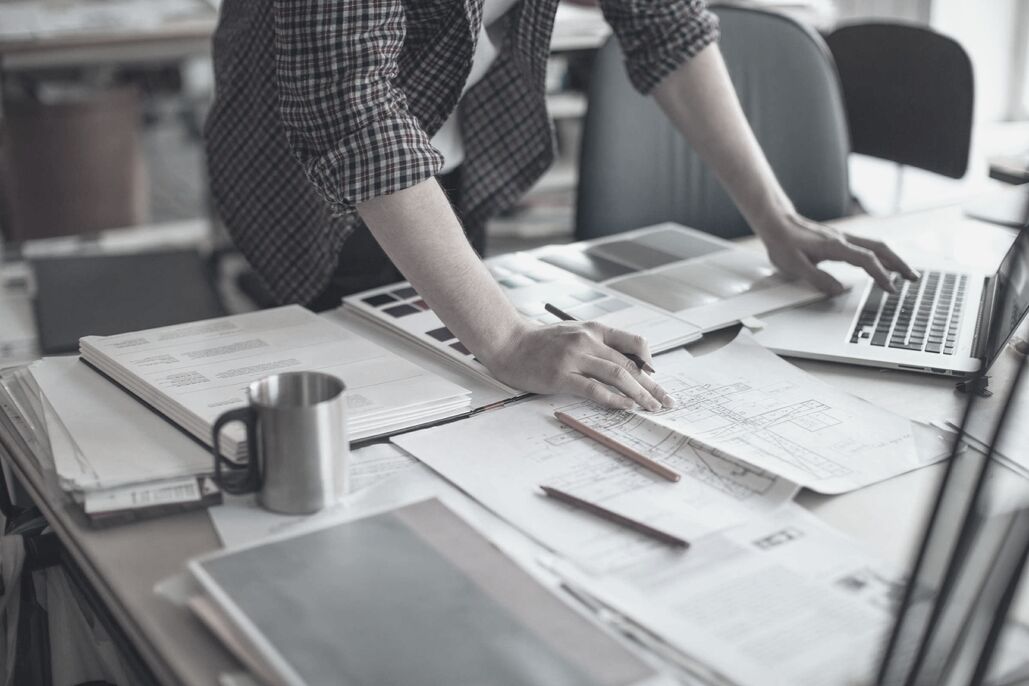 Dikembangkan dengan teori psikologis-ekologis
Data penelitian harus diolah dengan menghitung frekuensi dan distribusi frekuensi
Data penelitian kebijakan harus diolah dan dianalisis dengan berbagai model analisis, dari analisis kecenderungan, ketergantungan dan ramalan
Berorientasi ke depan dengan memperhatikan kejadian sebelumnya
Penelitian kebiijakan harus berorientasi ke masa depan, harus visioner
Penelitian kebijakan harus mampu menjelaskan ramalan yang terukur dan meyakinkan seluruh pemangku kepentingan
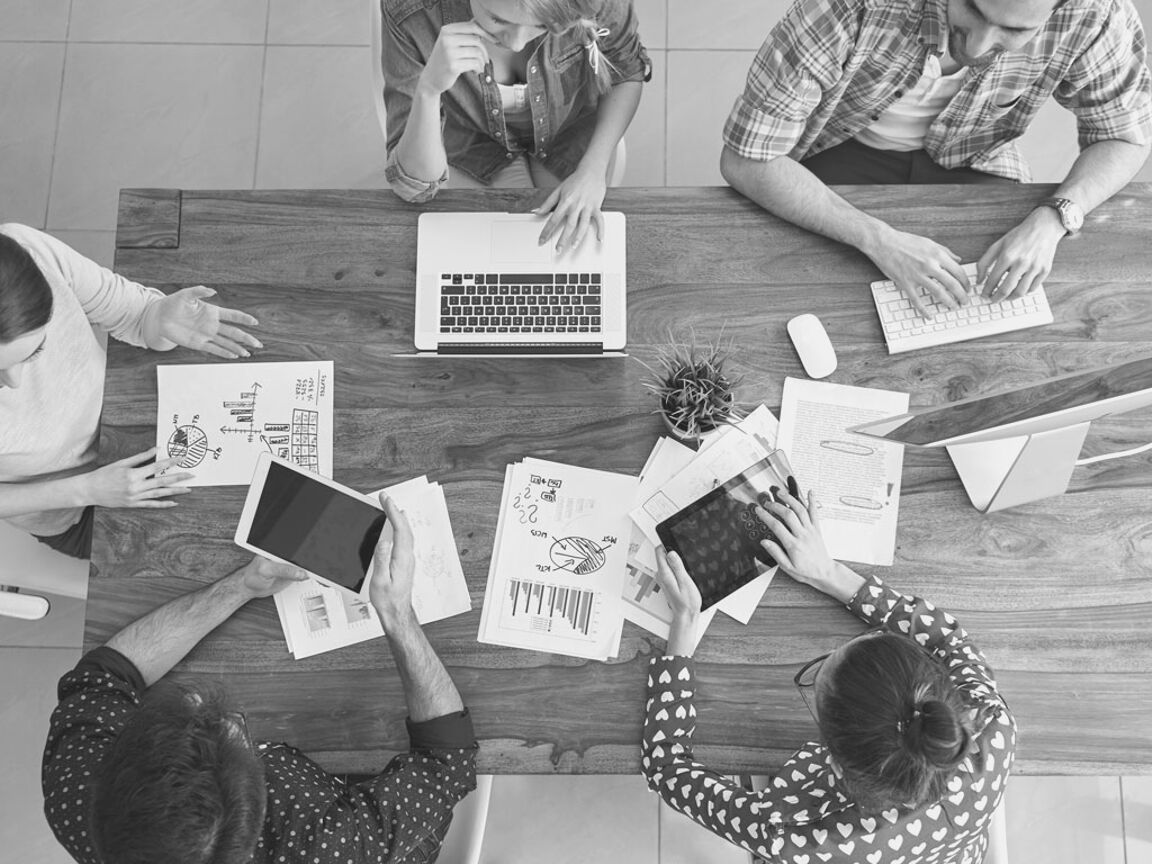 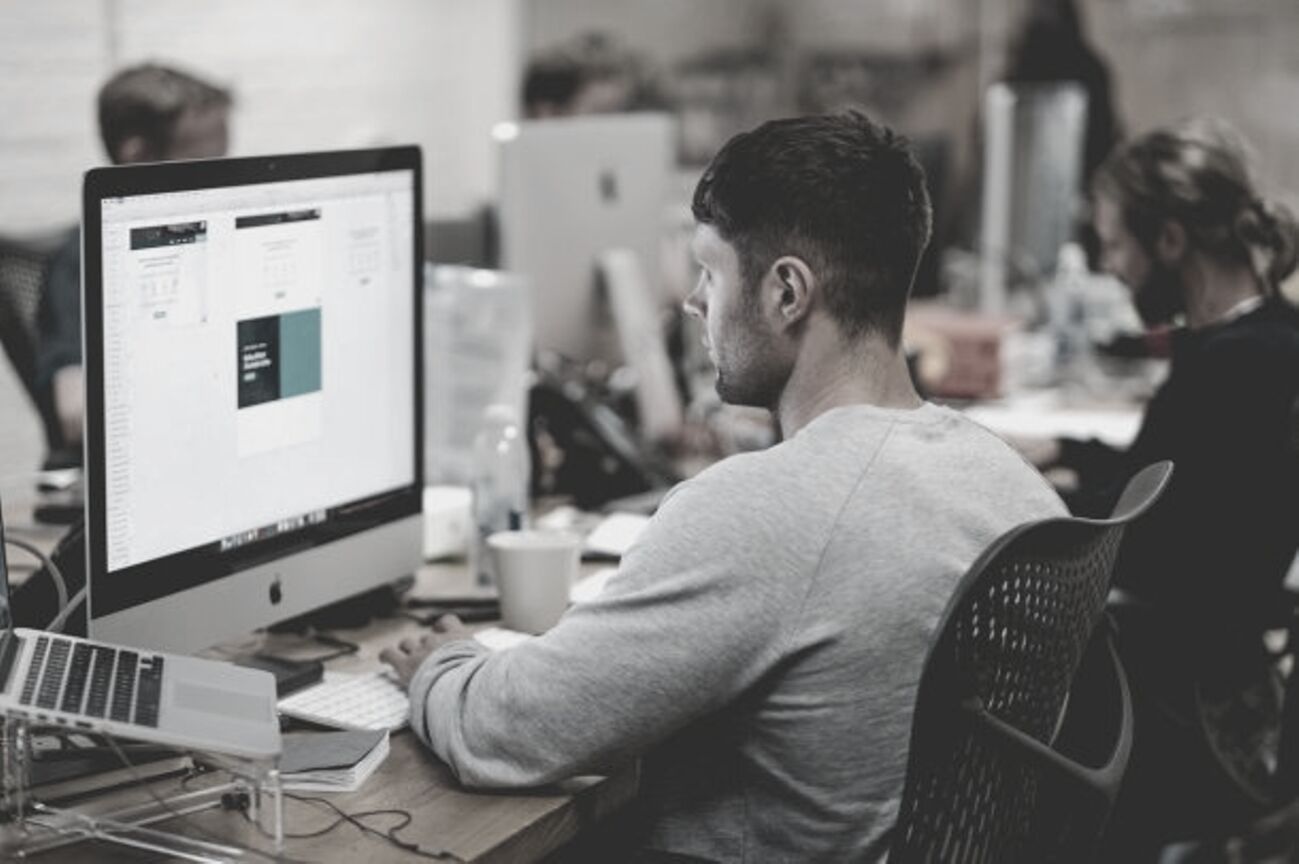 Penelitian kebijakan harus memiliki dialektika sejarah dengan kejadian sebelumnya
Berorientasi permintaan pemangku kepentingan
Penelitian kebijakan harus sesuai dengan hasil assesmen terhadap kebutuhan dan permintaan target group dari kebijakannya itu
Penelitian kebijakan harus menghasilkan rumusan-rumusan yang implementatif, mudah dikontrol dan bahkan bisa diintervensi
Melahirkan rumusan yang meyakinkan dengan menjelaskan nilai lebih dari kebijkannya itu, sehingga masyarakat bisa menerima karena rasionalismenya, bukan karena otoritarianis kekuasaan
Memaksimalisasi informasi dengan meminimalisasi kerja
Penelitian kebijakan harus diawali dengan base line data, walaupun bukan dengan sensus
Penelitian kebijakan sangat bisa dengan sampling, melalui theoretical sampling, yakni sampel yang mewakili seluruh pemangku kepentingan, bahkan peneliti harus mengolah data di tengah proses pengumpulan data
Estimasi impak kebijakan, yakni penelitian kebijakan harus mampu memperoleh informasi tentang keuntungan-keuntungan dari pelaksanaan kebijakan tersebut
Reaksi masyarakat, yakni reaksi apa yang akan timbul dengan penetapan kebijakan tersebut
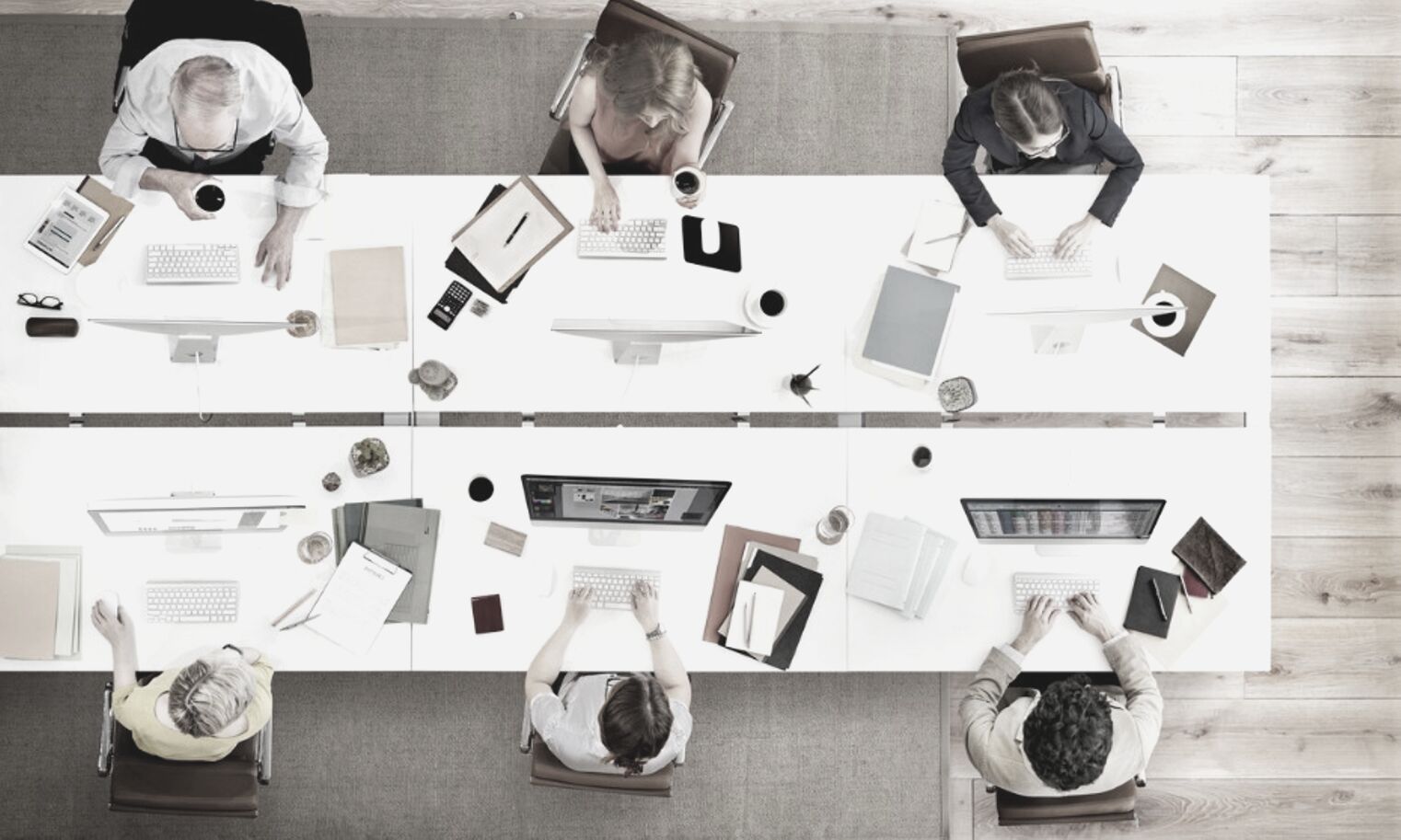 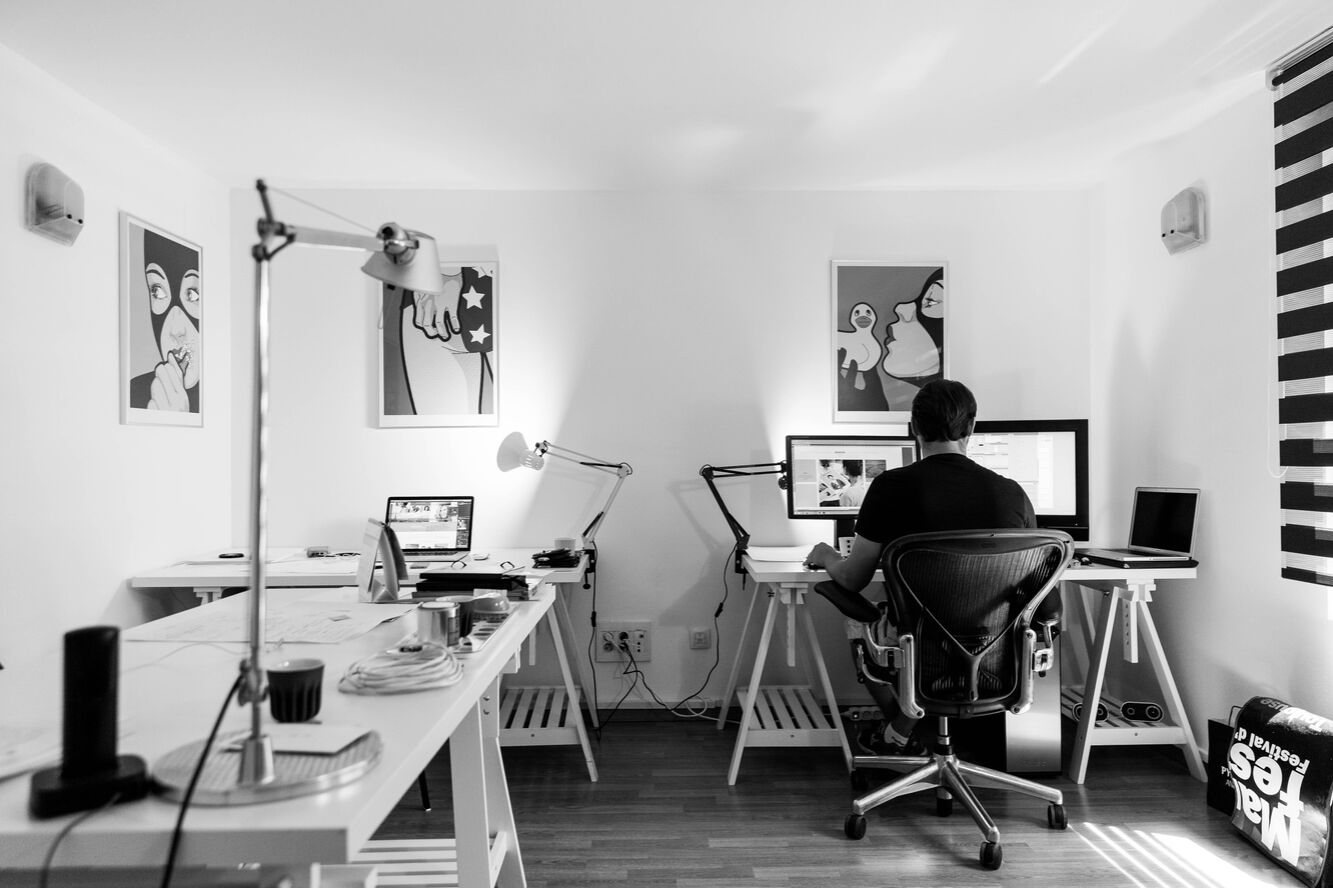 Membangun keyakinan 
Pastikan bahwa instrumen yang digunakan memiliki validitas yang bisa diterima
Pastikan bahwa sampel yang diambil dalam wilayah pengambilan dengan risiki kesalahan 1%, atau maksimal 5%
Sementara data kualitatif yang diperoleh melalui FGD harus ditringulasi agar meyakinkan bahwa pernyataan-pernyataan mereka itu benar
STRATEGI
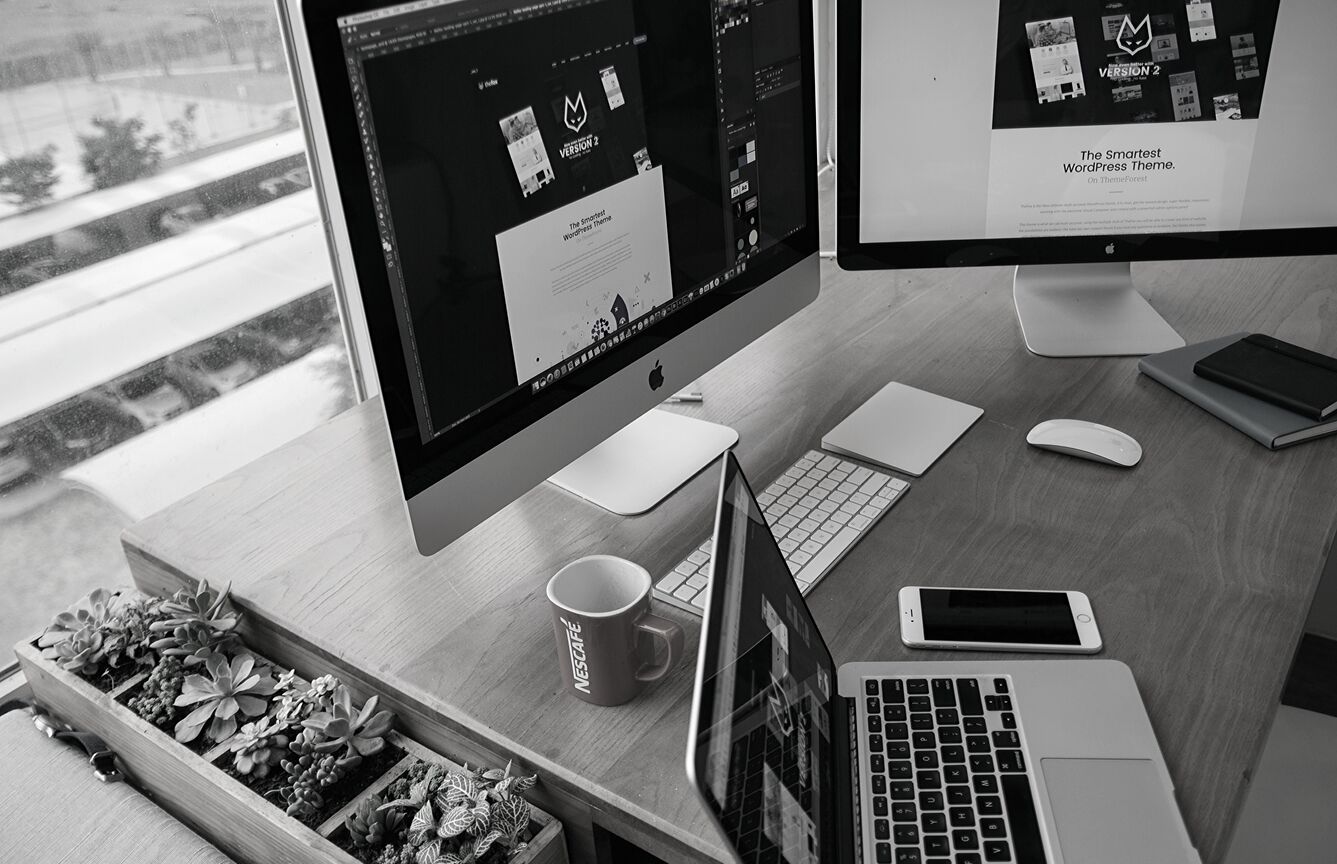 Penelitian kebijakan dilakukan dalam model penelitian induktif empirik paradigma kualitatif

Akan tetapi instrumen yang digunakan harus instrumen survey yang bisa menjangkau seluruh kelompok dan lapisan sosial

Dengan demikian data yang akan diperoleh berbentuk angka, bisa nominal dan bisa juga interval
MACAM DATA
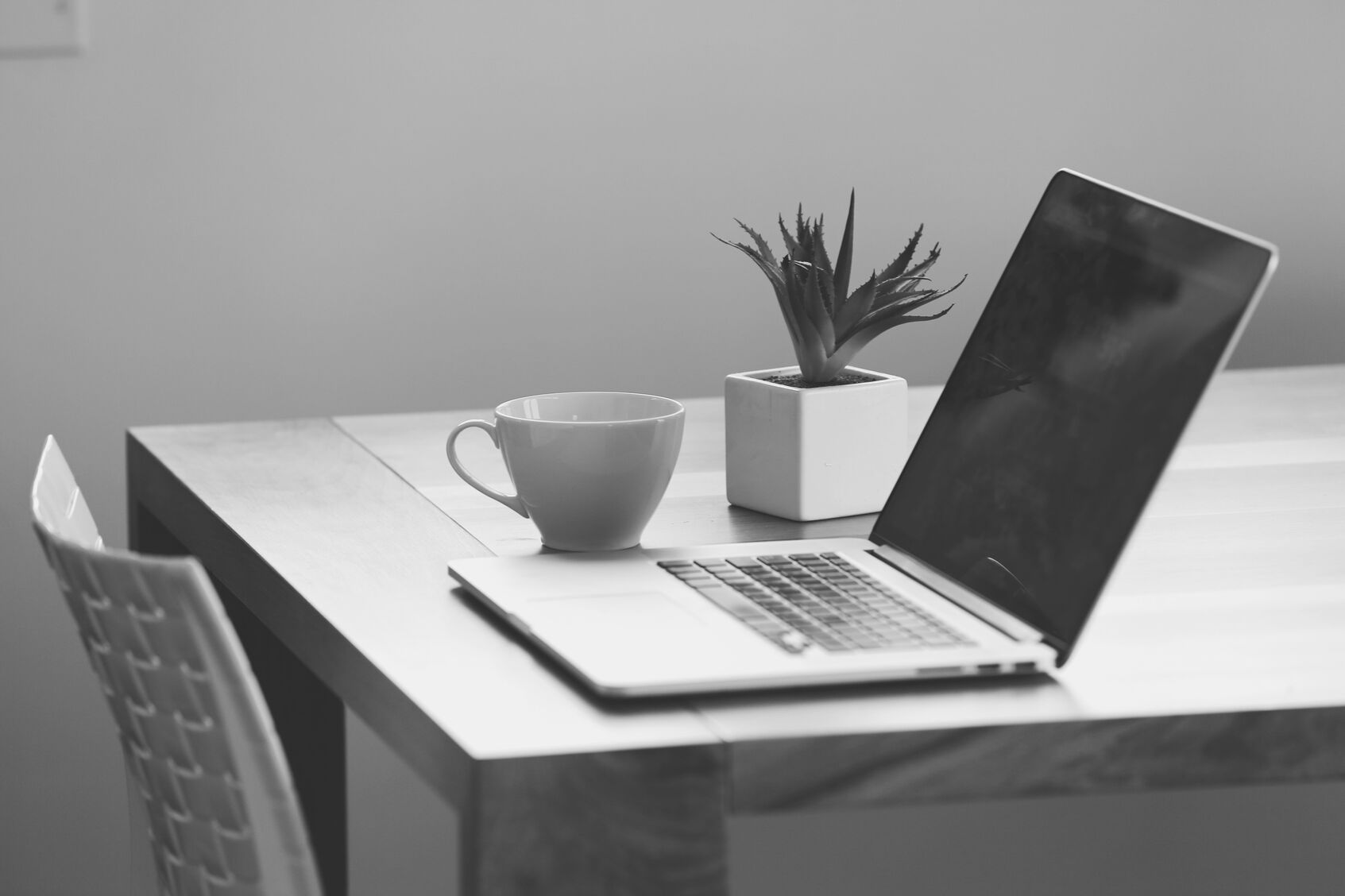 ANALISIS
Data nominal hanya bisa diolah dengan model analisis kecenderungan, yang dimulai dengan distribusi frekuensi yang dituangkan ke dalam diagram

Untuk respon masyarakat, bisa dikembangkan ragam analisis dari distribusi frekuensi, sampai analisis yang meyakinkan, seperti analisis ketergantungan, baik melalui analisis hubungan maupun analisis jalur

Sementara impak, sebaiknya dikembangkan melalui model analisis ramalan
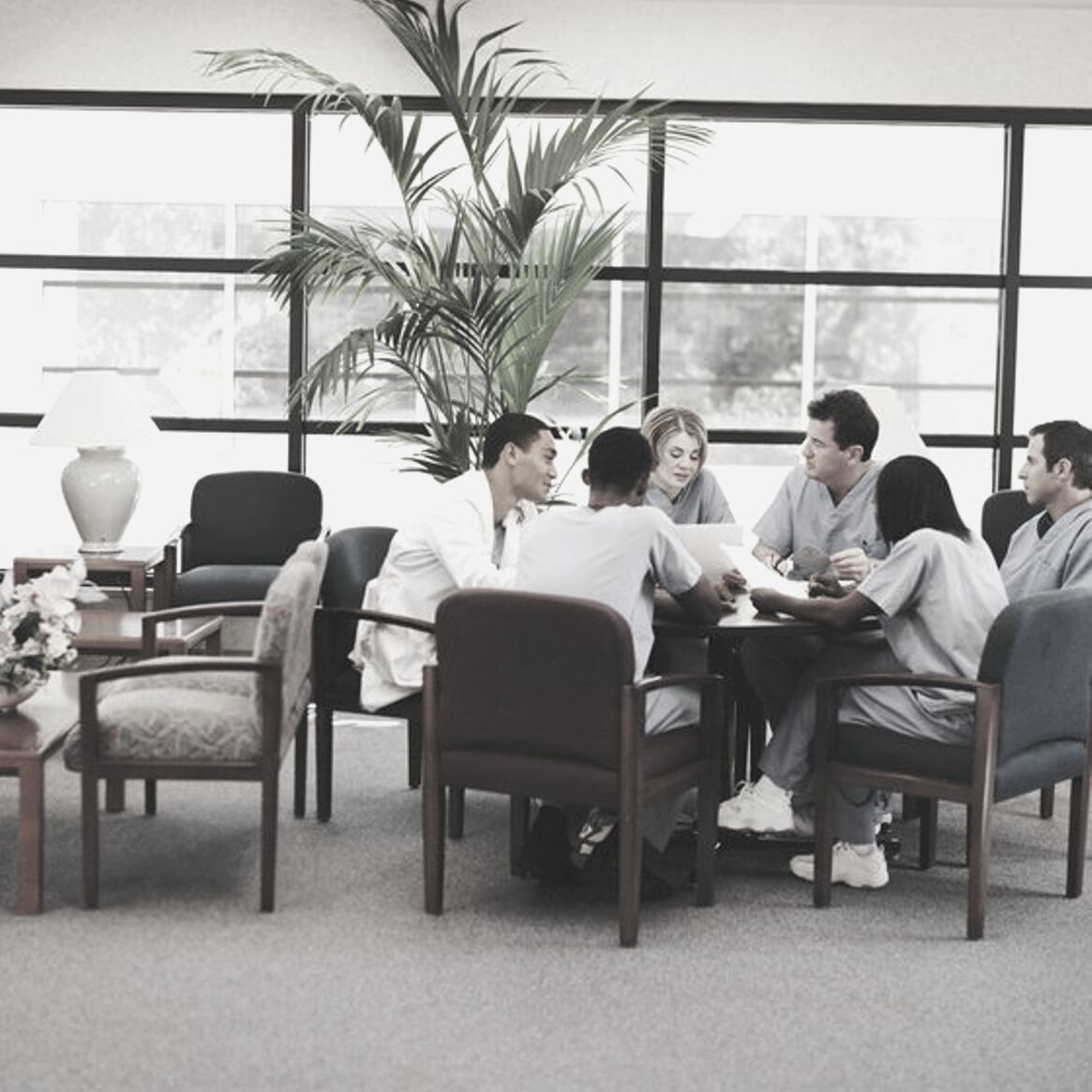 Sementara untuk data hasil interview, atau focus group discussiion (FGD), dianalisis dengan menjelaskan makna dan melakukan interpretasi untuk memperkuat rumusan-rumusan kebijakan

Validasi hasil wawancara harus dilakukan dengan proses triangulasi, agar rumusan hasil-hasil wawancara tersebut, memperoleh pembenaran atau kritik.
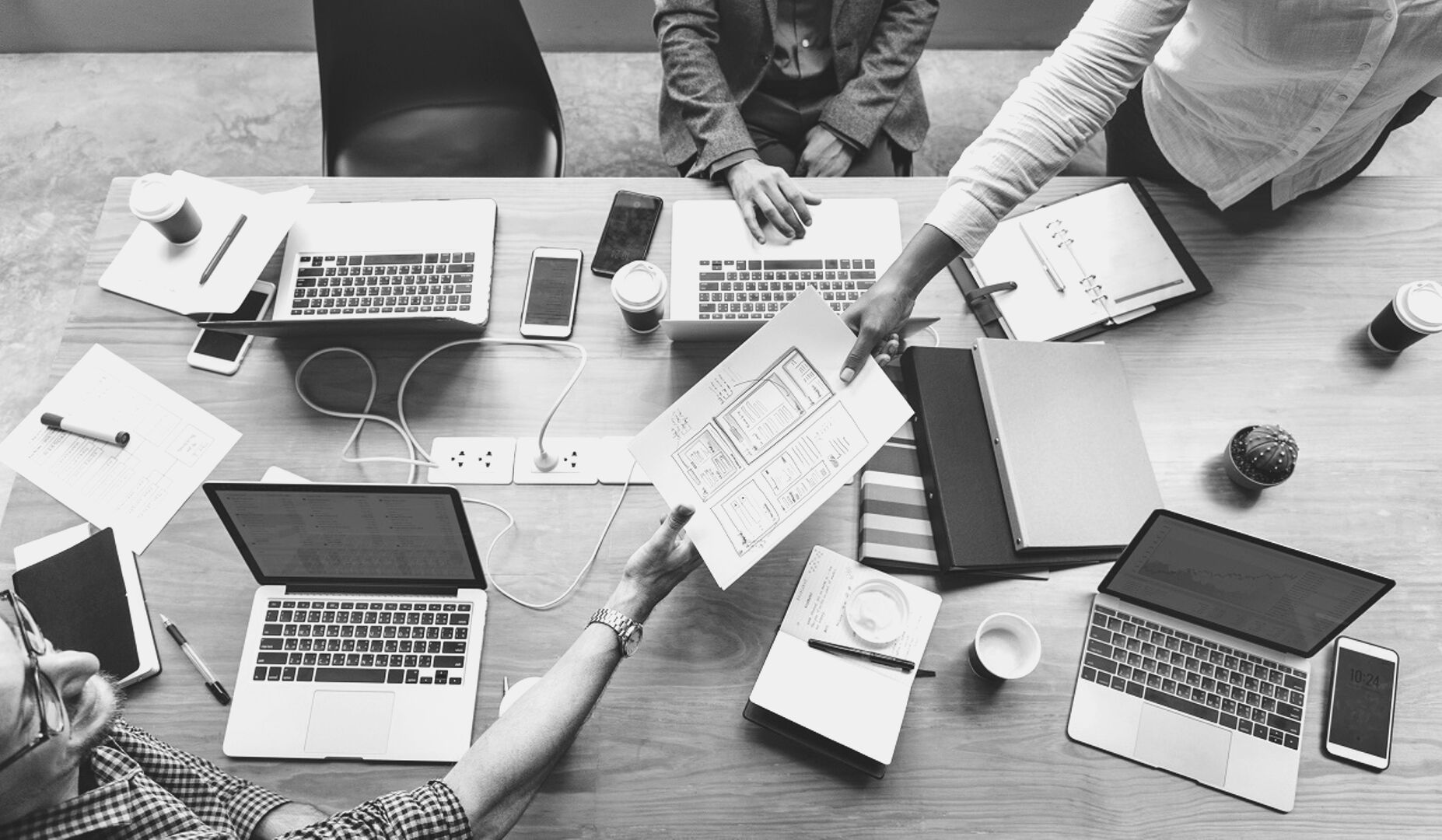 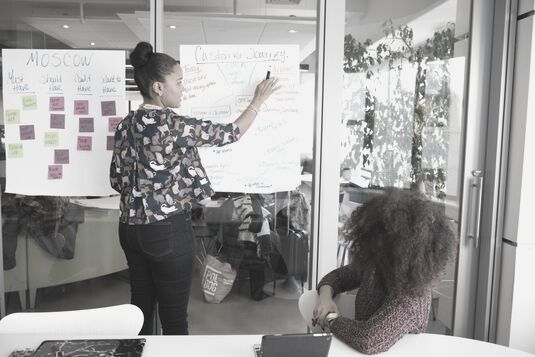 Dimulai dengan rumusan kebijakan berdasarkan teori, lalu divalidasi dengan melibatkan masyarakat

Dimulai dengan data, lalu dikonsultasikan pada teori

Teori dan data, merupakan dua aspek yang sama-sama penting dalam proses penelitian untuk perumusan kebijakan
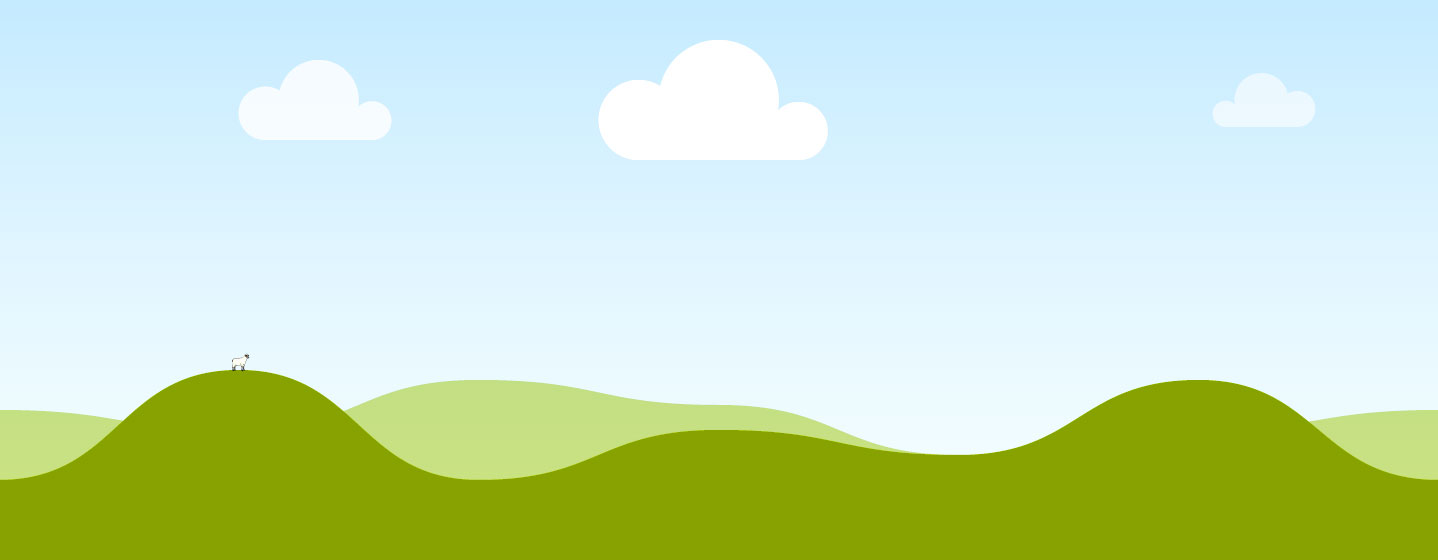